Міжнародні компанії та їх роль в сучасному світі
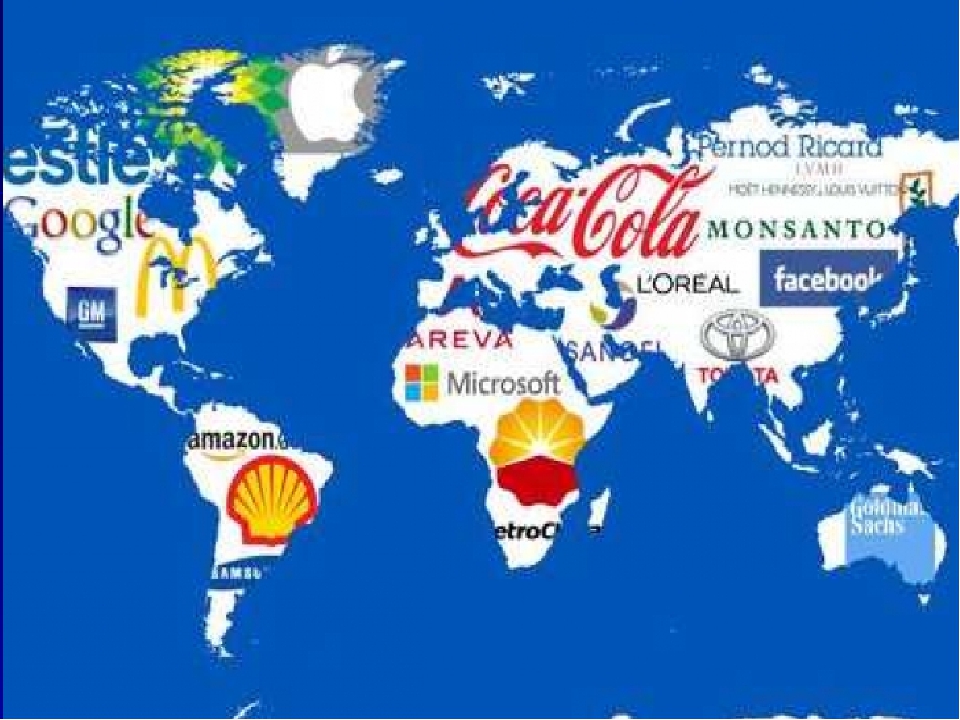 ПЛАН
1. Глобалізація світової економіки. Міжнародний бізнес. 
2. Міжнародні компанії та їх роль в процесі глобалізації 
3. Глобальний менеджмент в основі конкурентоспроможності компанії в світовій економіці 
4. Вплив транснаціональних компаній на світову економіку
Глобалізація світового господарства
– це процес посилення взаємозв’язку національних економік країн світу, що знаходить своє вираження в утворенні світового ринку товарів і послуг, фінансів; становленні глобального інформаційного простору, перетворенні знання в основний елемент суспільного багатства, виході бізнесу за національні кордони через формування ТНК, впровадженні і домінуванні в повсякденній практиці міжнародних відносин і внутрішньополітичного життя народів принципово нових і універсальних ліберально-демократичних цінностей тощо.
Причини формування глобалізаційних процесів:
процес інтернаціоналізації, який приводить до поглиблення співробітництва між країнами та посилення їх взаємозалежності;
 науково-технічний прогрес: поява інформаційних технологій, які корінним чином змінюють всю систему соціально-економічних відносин, переносять на якісно новий технічний рівень організаційно-економічні відносини, транспортні та комунікаційні зв’язки (зниження витрат на трансакції); 
загострення проблем, що є загальними для всіх людей і країн світу та є важливими з точки зору збереження та розвитку людської цивілізації.
Основні ознаки процесу глобалізації:
взаємозалежність національних економік та їхнє взаємопроникнення, формування міжнародних виробничих комплексів поза національними кордонами; 
фінансова глобалізація – зростаюча фінансова єдність та взаємозалежність фінансово-економічних систем країн світу; послаблення можливостей національних держав щодо формування незалежної економічної політики; 
розширення масштабів обміну та інтенсифікація процесів руху товарів, капіталів, трудових ресурсів; 
створення інституцій міждержавного, міжнародного регулювання глобальних проблем; 
тяжіння світової економіки до єдиних стандартів, цінностей, принципів функціонування.
Розвиток процесів глобалізації у міжнародній економіці обумовлений різними факторами
економічний розвиток країн, груп країн та регіонів у світі в умовах нерівномірного розподілу ресурсів, закономірними тенденціями науково-технічного процесу, тенденціями демографічного розвитку, наявністю та необхідністю розв'язання глобальних проблем, таких як: енергетичні, продовольчі, екологічні, використання ресурсів Світового океану та космосу, економічного зростання, зростання народонаселення, економічної безпеки, роззброєння; різким скороченням відстаней за рахунок розвитку транспортно-комунікаційних мереж, ринковою уніфікацією економічного розвитку.
Наслідки глобалізації
Позитивні наслідки глобалізації 

поширення нових інформаційних технологій та пов’язаних з ними переваг (скорочення часу і витрат на трансакції, поліпшення умов праці та життя); 
перехід на ресурсозаощаджуючі технології; 
посилення уваги до важливих проблем людства та інші.
Наслідки глобалізації
Негативні наслідки глобалізації:
 посилення нерівномірності розвитку країн світу; 
нав’язування сильними країнами своєї волі, нераціональної структури господарства, політичної та економічної залежності; 
концентрація в постіндустріальному світі більшої частини інтелектуального і технологічного потенціалу людства; 
зосередження основних торговельних потоків в межах співдружності розвинених держав; 
замикання інвестиційних потоків; 
спрямованість міграційних потоків з країн “третього світу” в розвинені регіони планети.
Міжнародні компанії та їх роль в процесі глобалізації
- транснаціональні корпорації (ТНК) - національні монополії із зарубіжними активами, виробнича і торговельно-збутова діяльність яких виходить за рамки однієї держави

- багатонаціональні корпорації (БНК) - міжнародні корпорації, які об'єднують національні компанії низки держав на виробничій і науково-технічній основі.
.
Вирізняють три головні критерії належності тієї чи іншої корпорації до ТНК:
1) Структурний критерій.

2) Критерій результативності.

3) Критерій поведінки.
3. Глобальний менеджмент в основі конкурентоспроможності компанії в світовій економіці
Концепції глобального управління:
наднаціональна
синонімічна
планетарна
цивілізаційна
Вплив транснаціональних компаній на світову економіку
Сьогодні ТНК перетворилися із суб’єктів на об’єкти міжнародної політики, активно беруть участь у всіх глобальних процесах, що відбуваються у світі
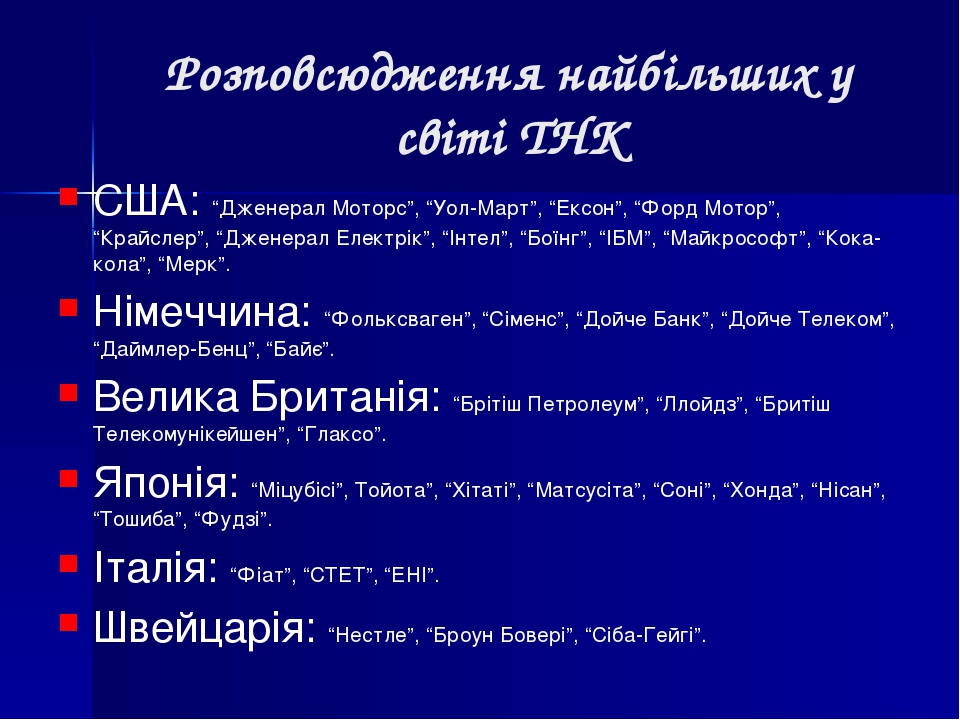 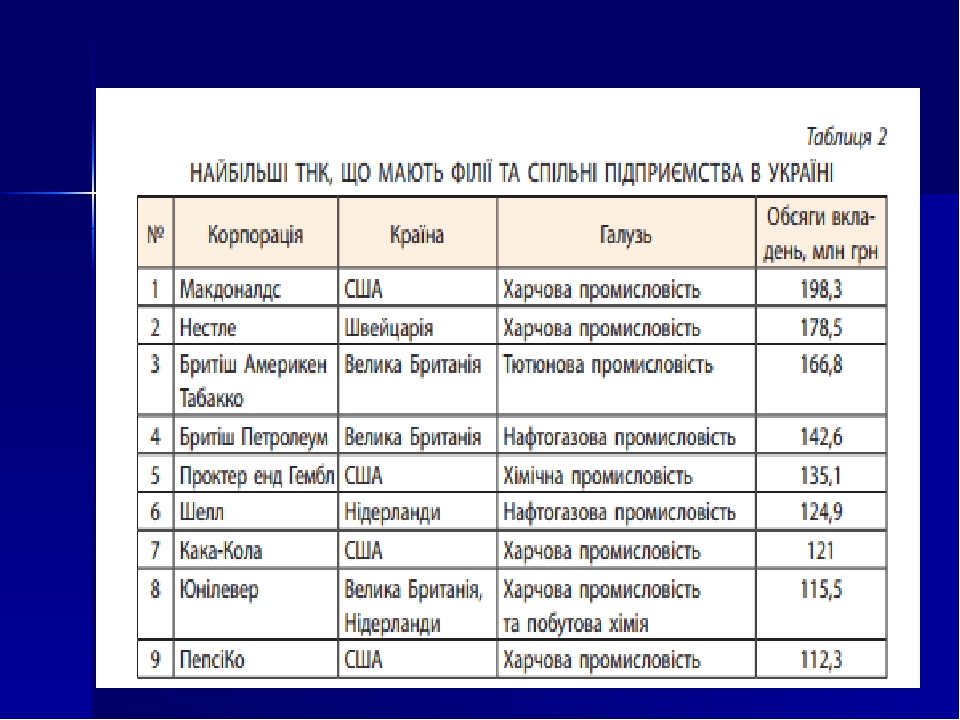 ТНК контролюють
понад 57% світового промислового виробництва, 69% міжнародної торгівлі, 
більш як 81% патентів і ліцензій на нову техніку, технології та ноу-хау, 
майже 90% прямих зарубіжних інвестицій. 
Практично вся торгівля сировиною на світових ринках контролюється ТНК, у тому числі 90% світової торгівлі пшеницею, кавою, кукурудзою, лісоматеріалами, тютюном, залізною рудою; 85% — міддю, бокситами; 80% — оловом, чаєм; 75% — натуральним каучуком, сирою нафтою.